«Весёлые прищепки»
Авторы : Абдулгазиева   А.У.
                    Герт   Ю.С.
«Угадай, кто что ест?»
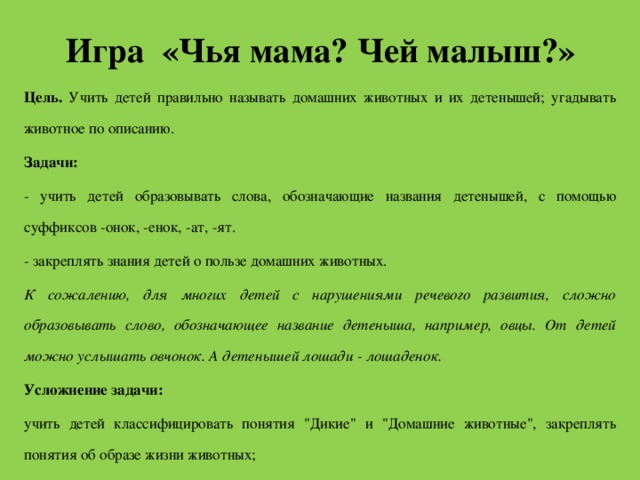 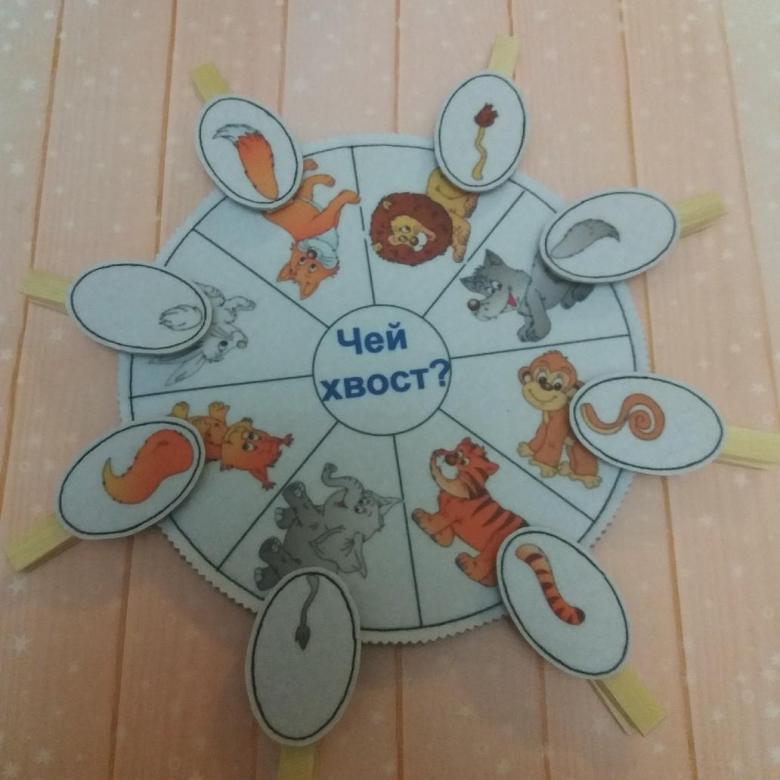 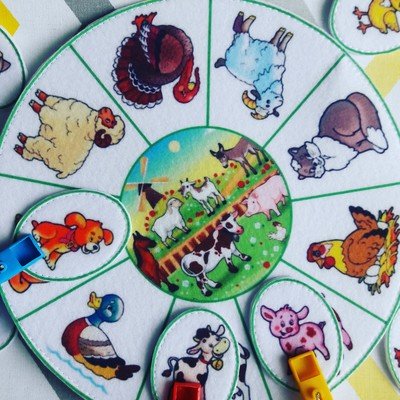 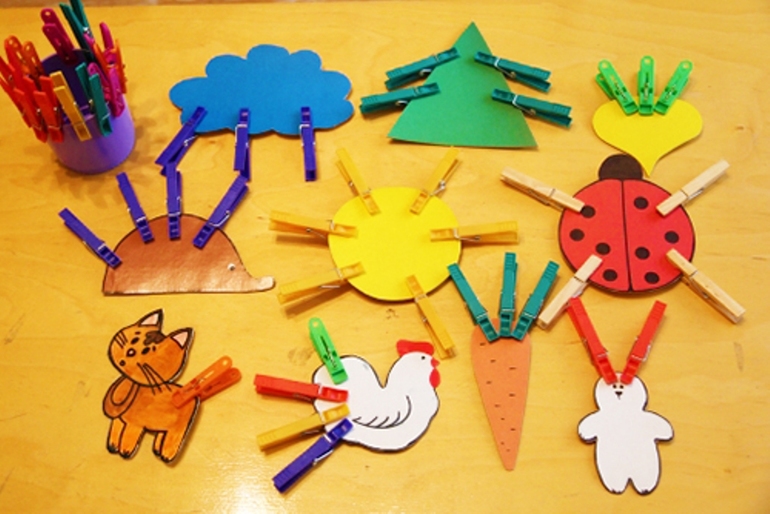 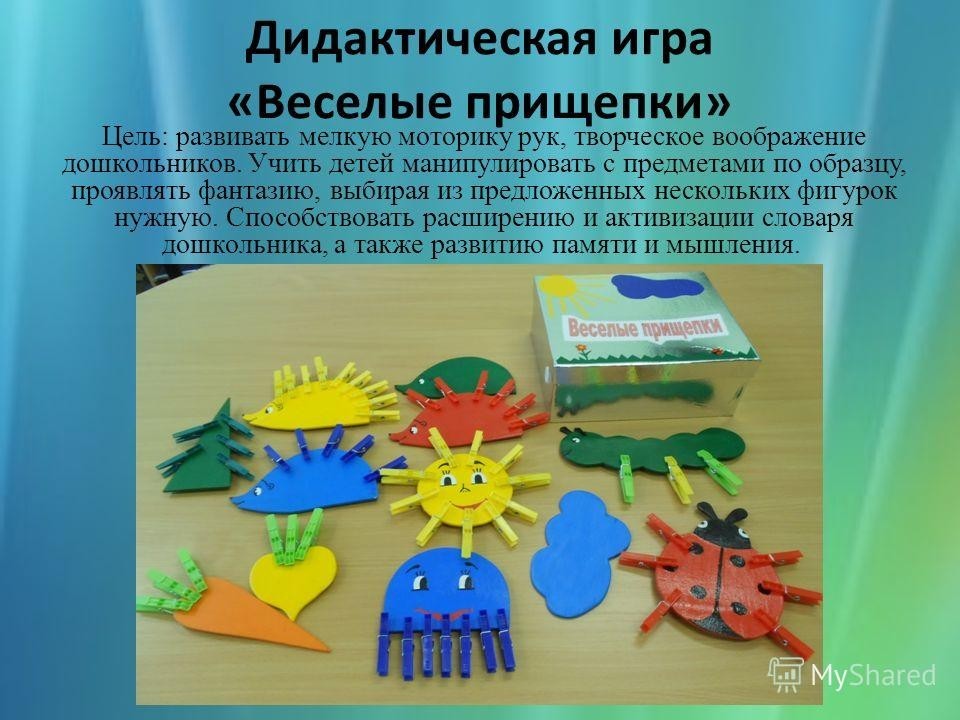 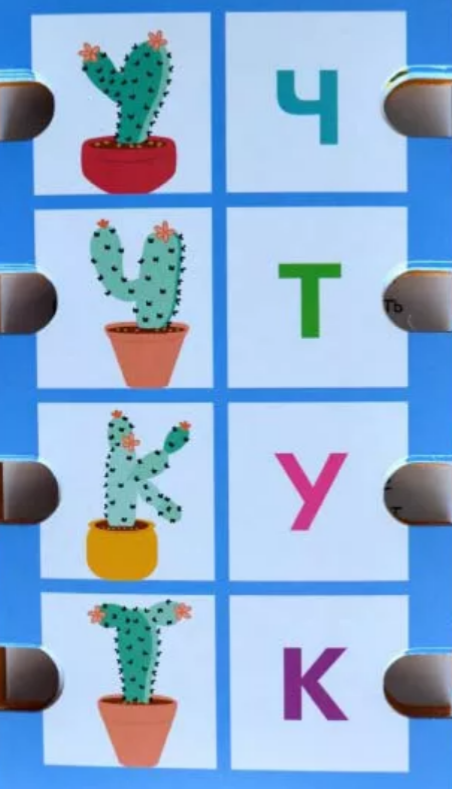 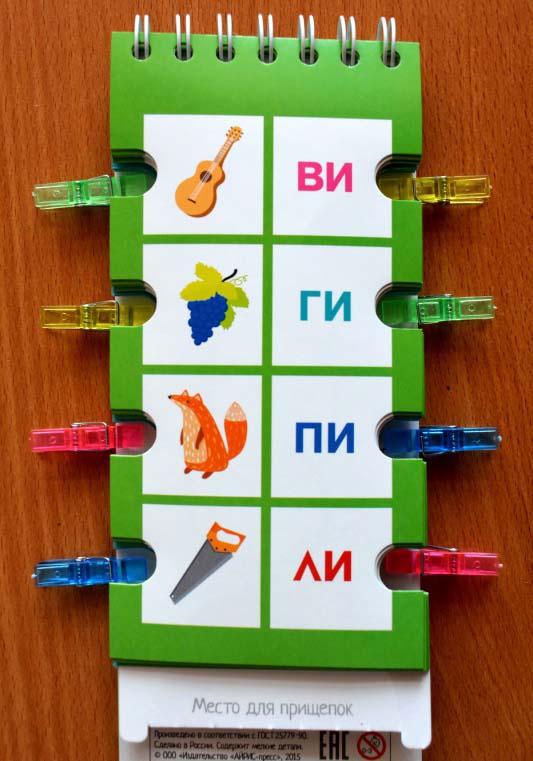 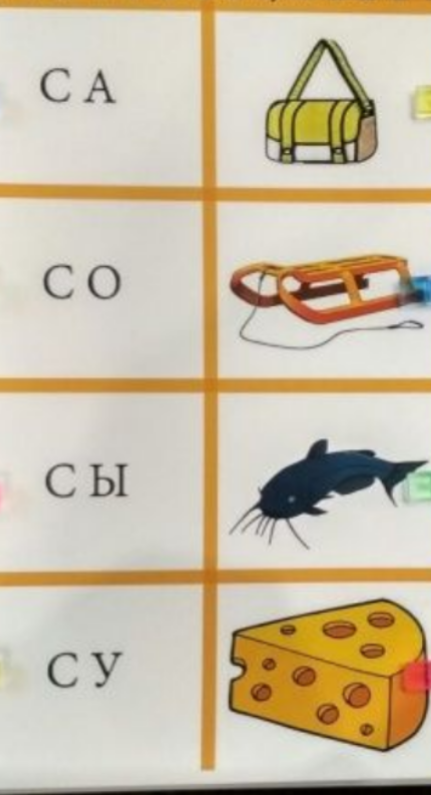 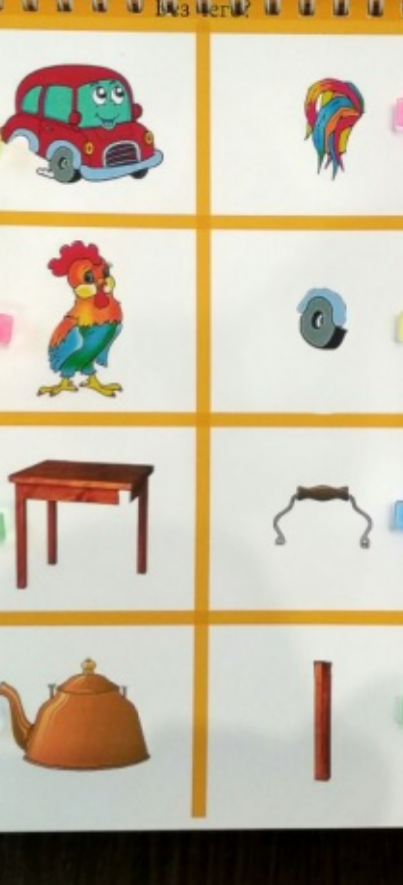 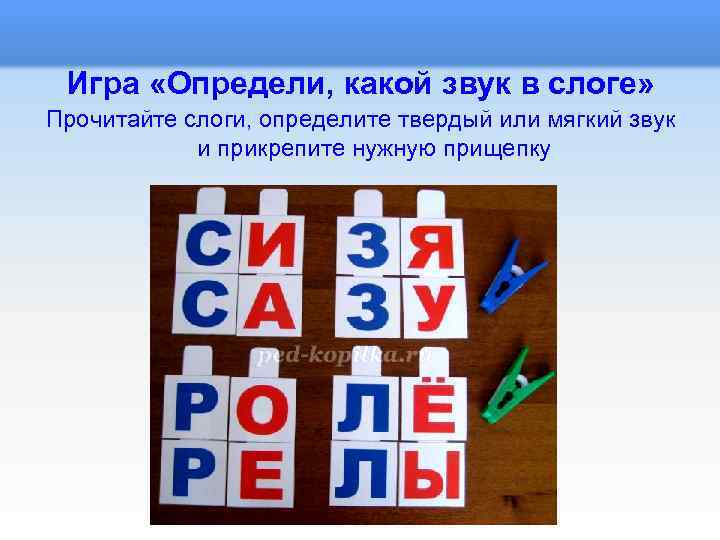 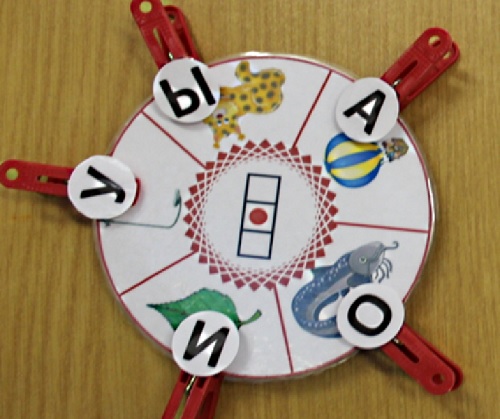 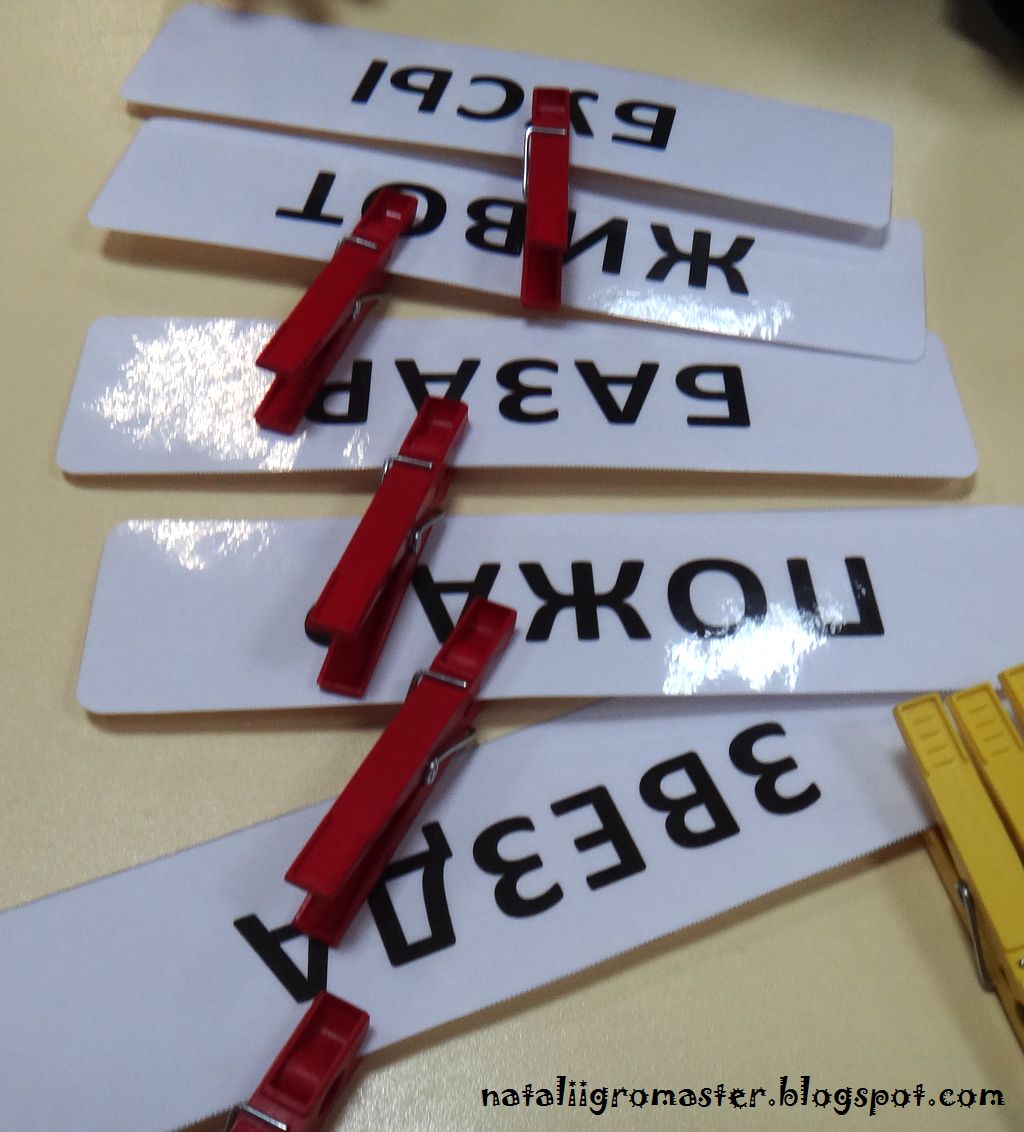